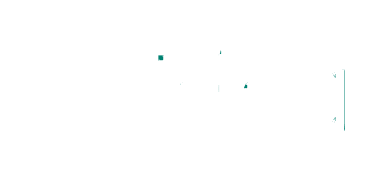 Vertical de viajes - Estacionalidad y tendencias emergentes en Bing Network

España
*
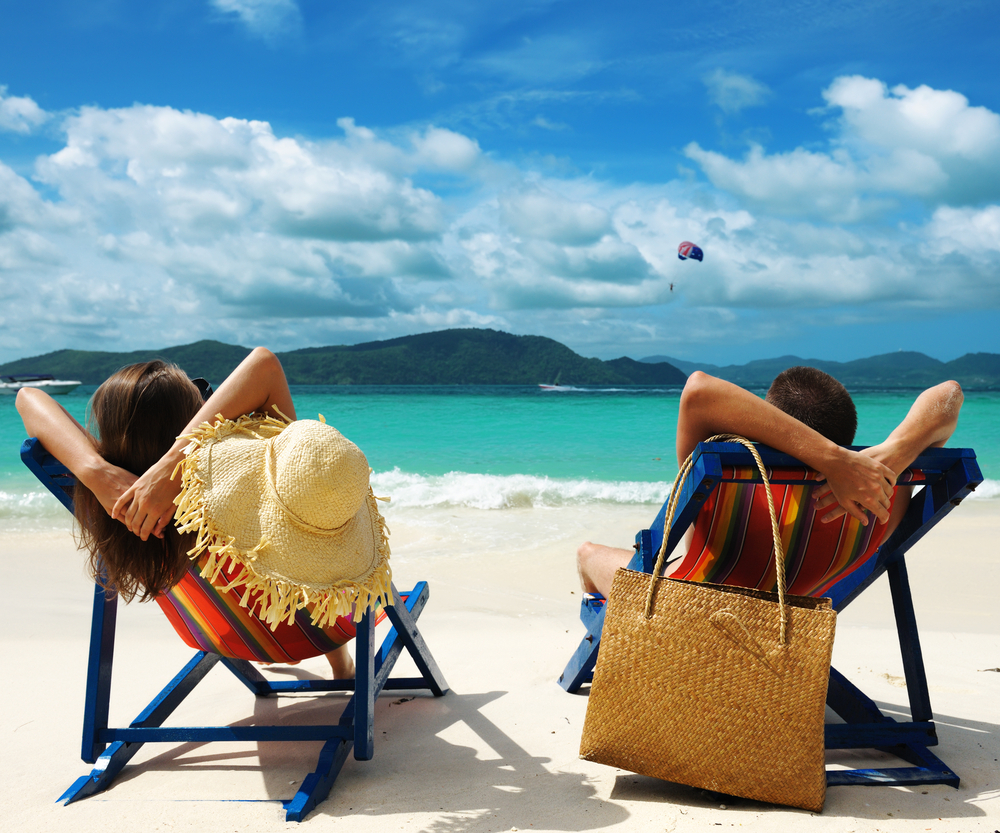 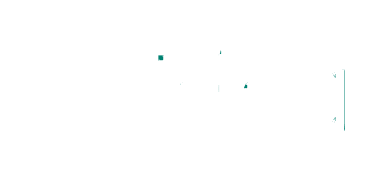 Contenido
Crecimiento de las ventas de viajes en el medio digital

Tendencias de viajes de verano en Bing Network

Audiencia del vertical viajes en verano

Consejos de optimización 

Resumen
2
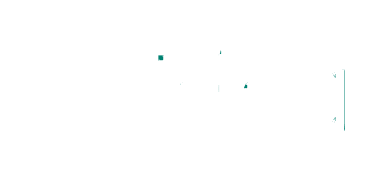 Crecimiento de las ventas de viajes en el medio digital
.
Crecimiento de las ventas de viajes en el medio digital en 2016 (vs. 2015)
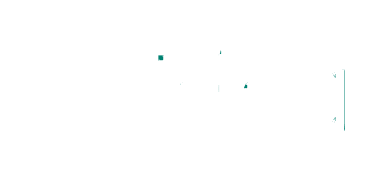 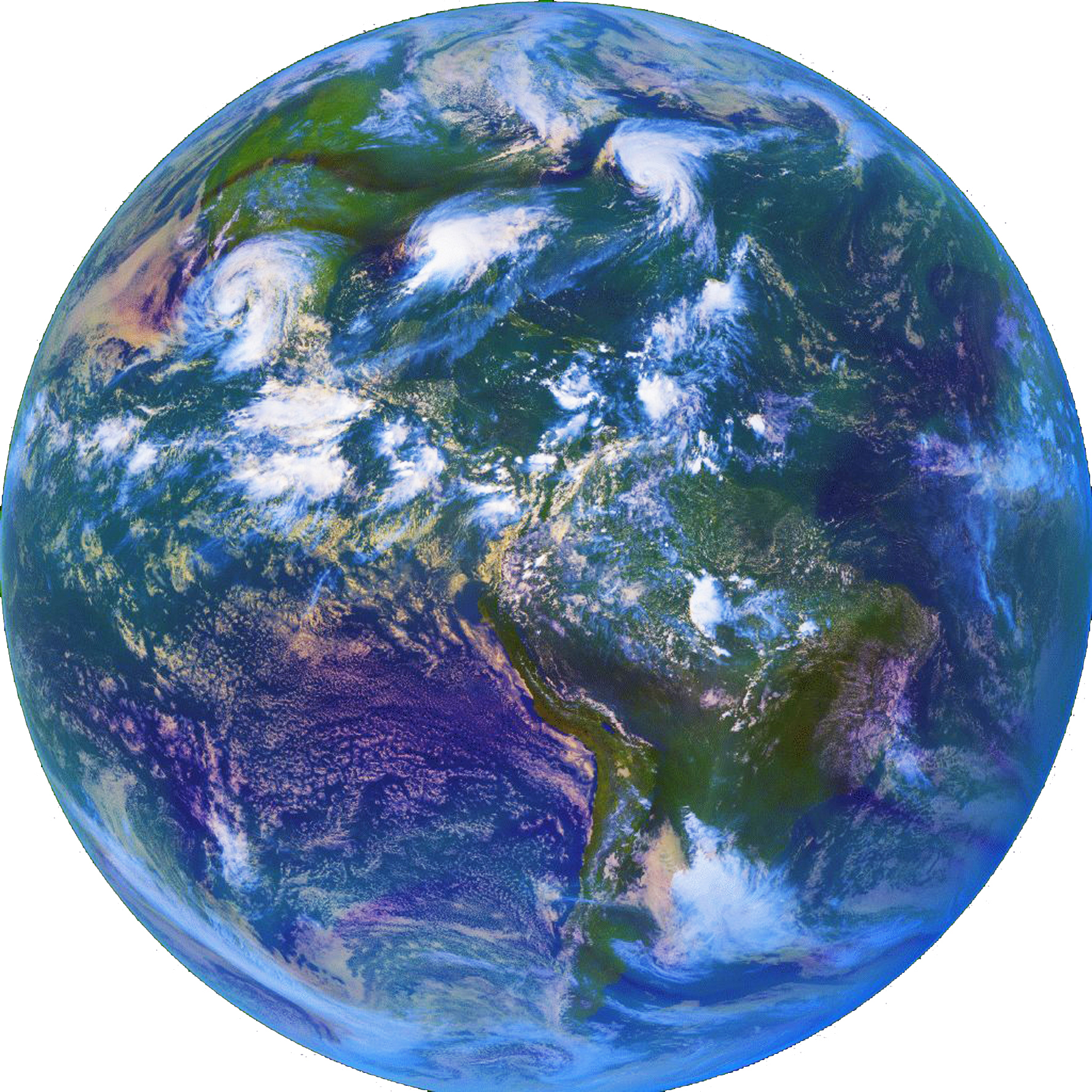 Global: Venta de Viajes medio digital
$593 mil millones (mm)
+11%
$40 mm
$11 mm
+8%
$24 mm
$6 mm
+10%
$9 mm
+7%
+5%
+7%
$32 mm
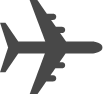 +6%
Europa del oeste: Venta de Viajes medio digital
$162 mil millones
+7%
Source: eMarketer 2016
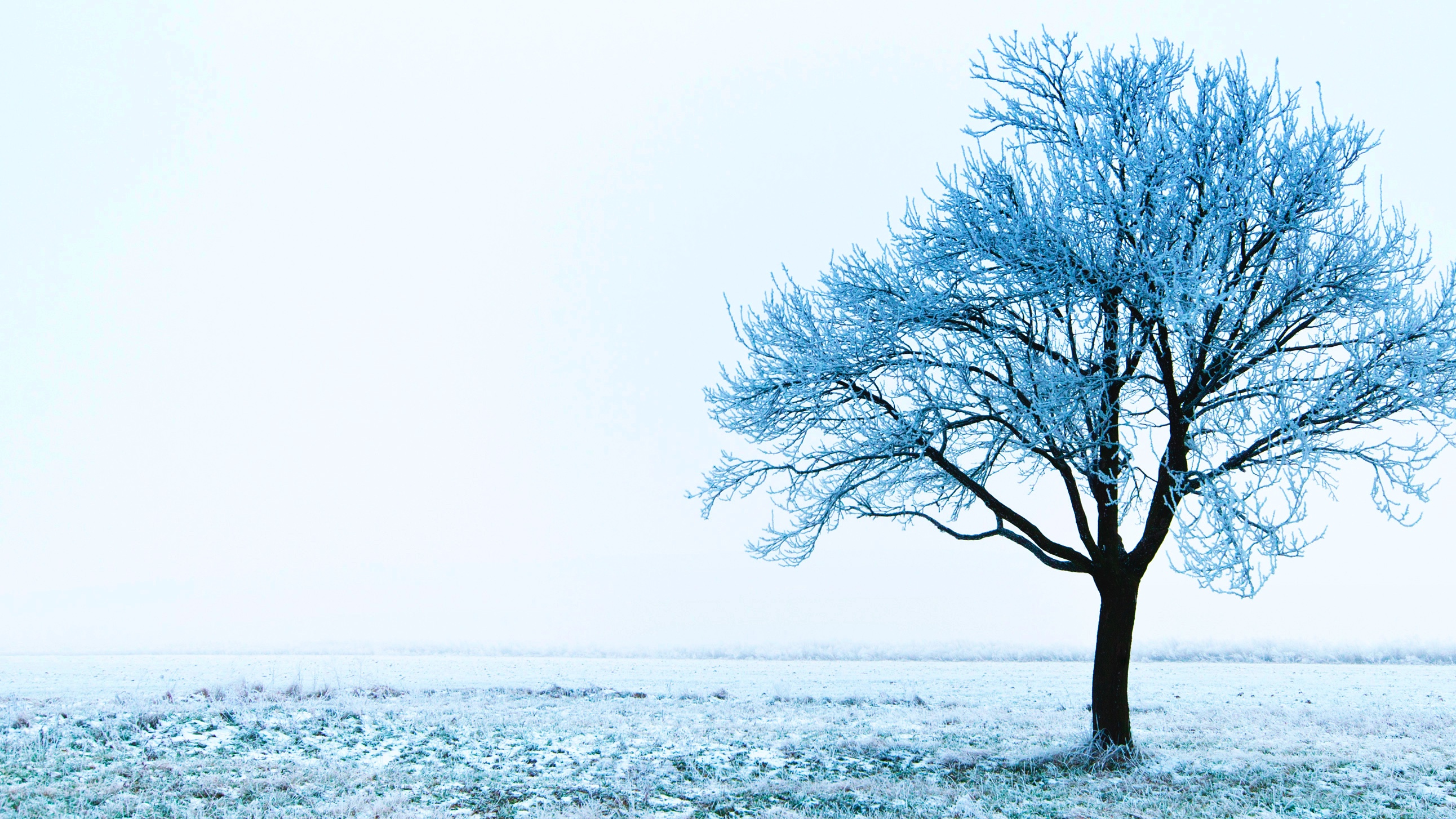 [Speaker Notes: live horse racing, bookies, betting calculator, bet, sports betting 
poker online 
online bingo sites uk racing bingo no deposit]
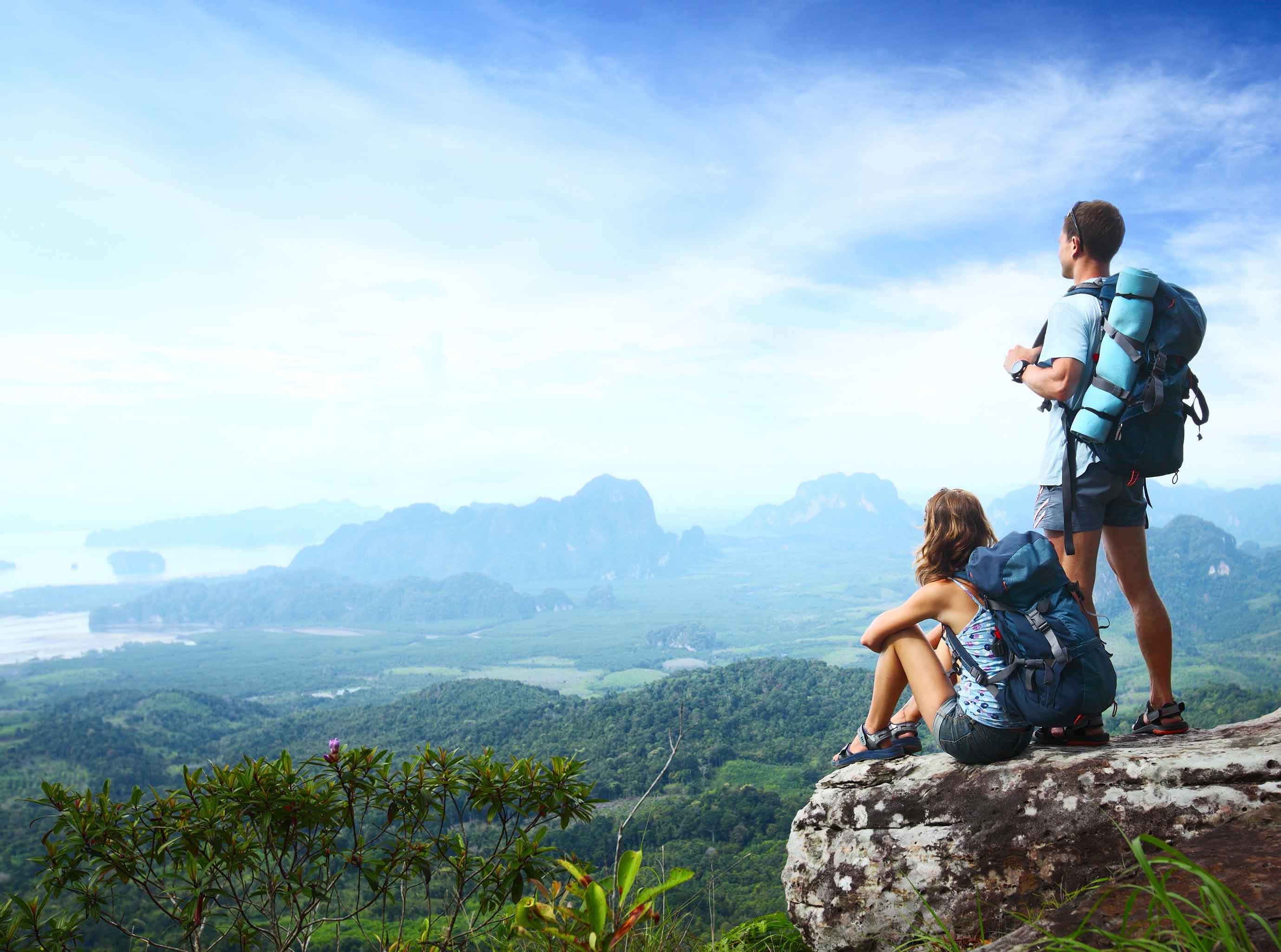 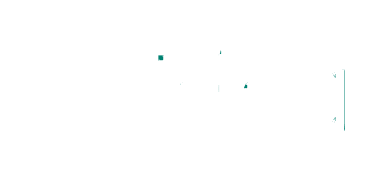 Crecimiento de las ventas de viaje en medio digital en España
Las ventas de viajes siguen creciendo, concentrando un 54% del total de inversión en la publicidad en buscadores.
$12.60
$11.83
$10.86
$9.84
$8.83
56.0%
55.0%
54.4%
54.2%
54.1%
5
Fuente: eMarketer 2016. incluye ocio y ventas de viaje no gestionados reservados en todos los aparatos electrónicos; con el tipo de cambio de US$1=EUR0.7536
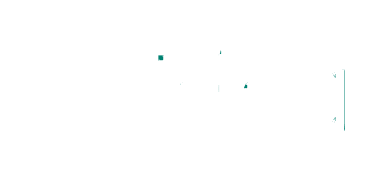 Tendencias de viajes de verano en Bing Network
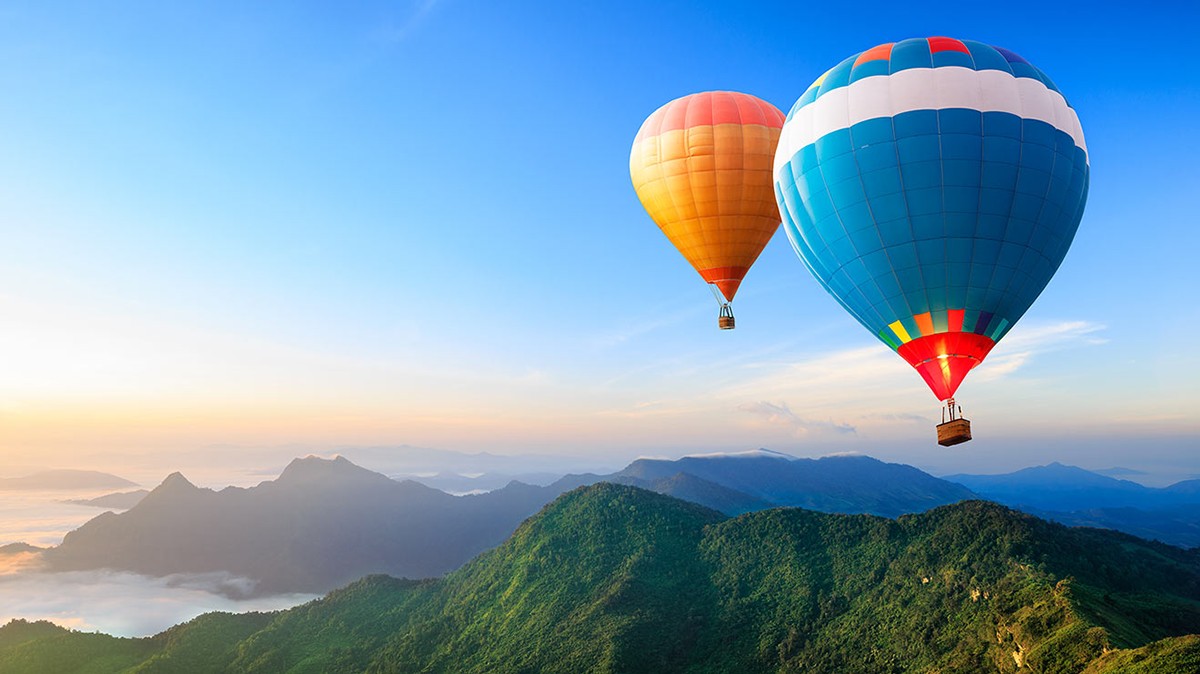 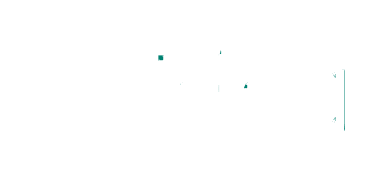 Estacionalidad de viajes
Los volúmenes de búsqueda de viaje han aumentado un 21% interanual (desde Oct. ‘14-Oct. ’15)
Junio a septiembre atraen los volúmenes más altos de búsqueda (+14% vs. el índice anual)
Búsquedas de viaje por mes
Travel all up: 21%
Holidays: 36%
Skiing: 26%
Cruise: 25%
Promedio volumen de búsqueda por mes
Flights: 24%
Travel Info: 22%
Lodging: 14%
Car Hire: 12%
Trains: 4%
Fuente: Interna. Las búsquedas de viaje por mes a través de todos los aparatos en sitio de Bing y Yahoo! en España, Oct 14 - Oct 15
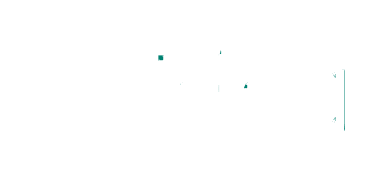 Búsquedas de viaje en temporada alta estival
Alojamiento (44%), Viajes (24%) y Vuelos (21%) fueron las categorías desde junio a sept 2015
Travel all up: 21%
Holidays: 36%
Skiing: 26%
Cruise: 25%
Flights: 24%
Travel Info: 22%
Lodging: 14%
Car Hire: 12%
Trains: 4%
Fuente: Interna. Las búsquedas de viaje por mes por subcategoría a través de todos los aparatos en los sitios de Bing y Yahoo! en España, Jun-Sept 15
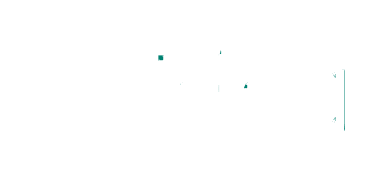 Búsquedas de viaje en temporada alta estival
Observamos tendencias consistentes en la actividad de búsqueda durante los meses de verano.
Travel all up: 21%
Holidays: 36%
Skiing: 26%
Cruise: 25%
Flights: 24%
Travel Info: 22%
Lodging: 14%
Car Hire: 12%
Trains: 4%
Fuente: Interna. Las búsquedas de viaje por mes a través de todos los aparatos en los sitios de Bing y Yahoo! en España, Jun-Sept 15
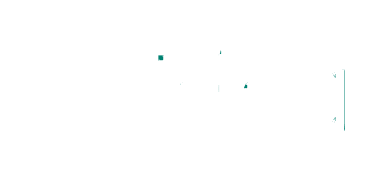 Búsquedas de viaje y crecimiento interanual
Mientras Alojamiento, Vacaciones y Vuelos son las categorías más buscadas en los meses de verano, Vuelos (+46%), Alquiler de Coche (+28%) y Trenes (+22%) son las categorías que crecen más interanualmente.
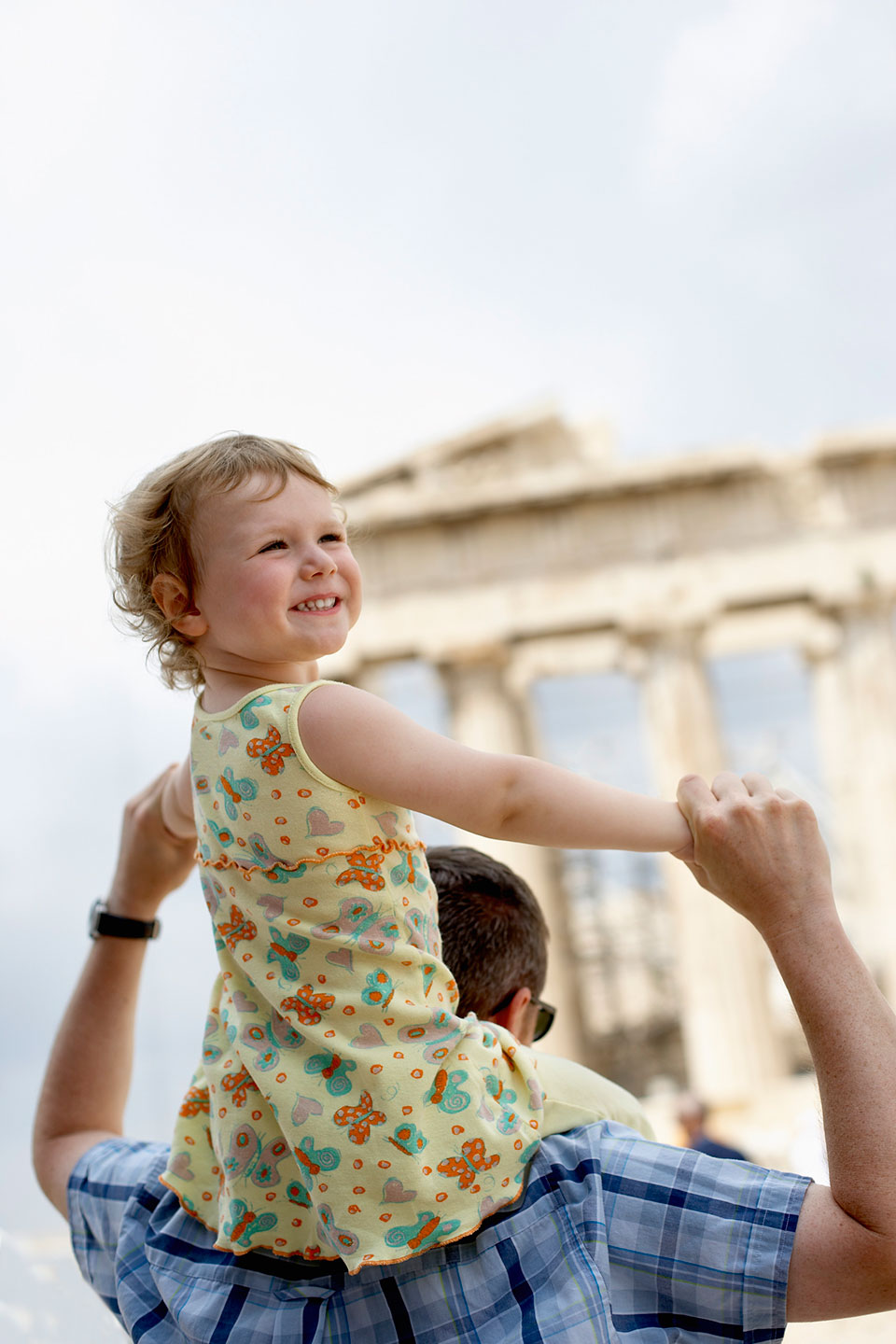 Flights: 24%
Travel Info: 22%
Lodging: 14%
Car Hire: 12%
Trains: 4%
Fuente: interna. Crecimiento interanual por subcategoría a través de todos aparatos en los sitios de Bing y Yahoo! en España, Oct 14 – Oct 15
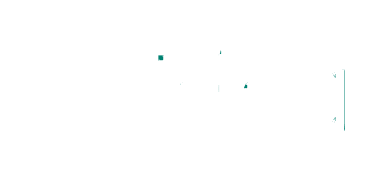 Búsquedas de viaje por dispositivo en los meses estivales
PC es el dispositivo dominante con un 75% de búsquedas de viaje en los meses de verano.
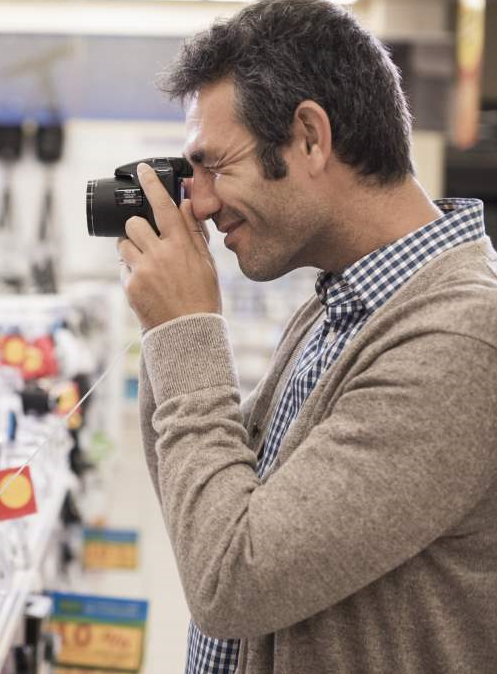 75% of travel searches last summer were made on PC
Fuente: interna. Aparato dividido por subcategoría en los sitios de Bing y Yahoo! en España, Jun-Sept 2015.
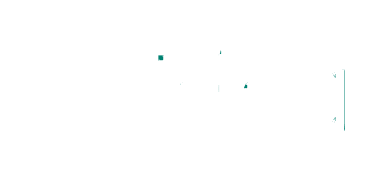 Búsquedas a través de dispositivos en los meses estivales
Las búsquedas de viaje a través del móvil crecen significadamente durante la temporada alta de verano.  Podemos percibir una subida de 23% desde junio a agosto
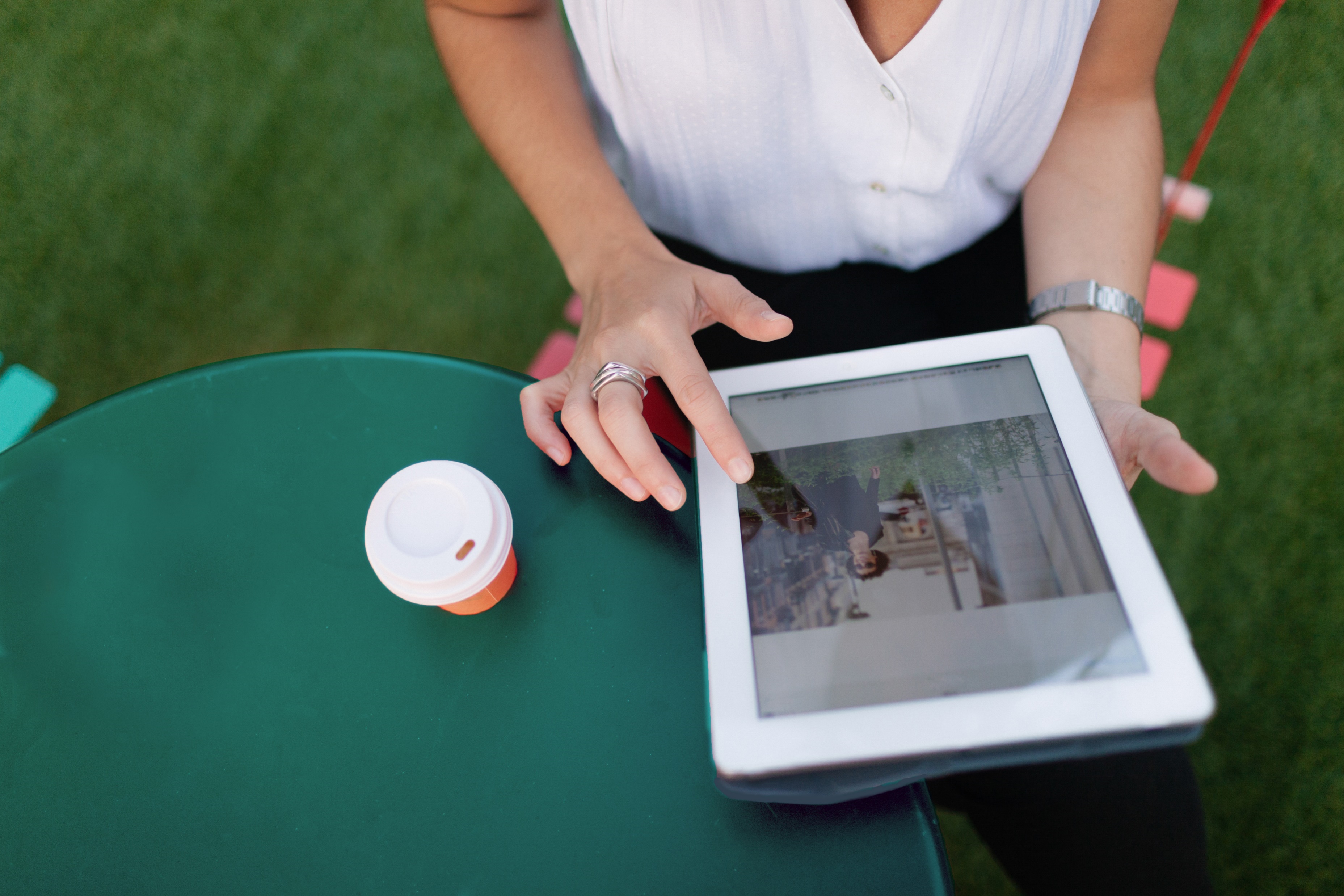 75% of travel searches last summer were made on PC
Fuente: Interna. Tendencia por aparato en las búsquedas de viaj en los sitios de Bing y Yahoo! en España, Jun-Sept 2015.
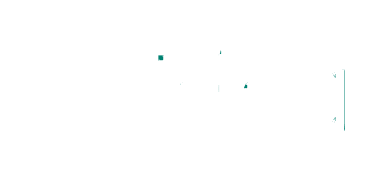 Búsquedas de viaje y rendimiento del CTR y CPC
La actividad de búsqueda es más dominante de Lunes a Viernes, particularmente en los comienzos de la semana
Las búsquedas a través de móvil y tableta aumenten en los fines de semana
División diaria por dispositivo – Junio a sept 2015
Las búsquedas de viaje aumentan en Móvil y Tableta cuanto más se acerca el fin de semana
Las búsquedas de viaje son particularmente fuerte en los primeros días de la semana (Lunes +16% vs. El resto de semana)
Fuente: Interna. Volumen de viaje de búsqueda y la división por aparato en los sitios de Bing y Yahoo! en España, Jun-Sept 2015
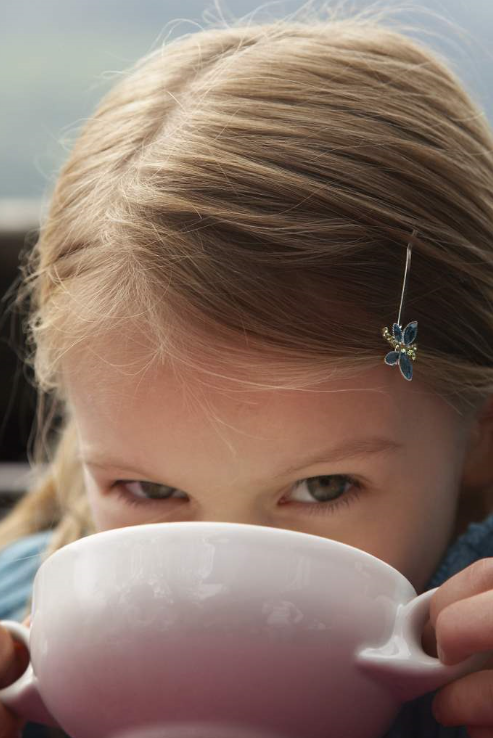 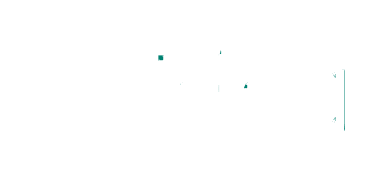 Búsquedas de viaje, CTR & CPC Performance
CTR crece durante los meses altos hasta un pico del 23%
CPC cae en la temporada alta con un promedio de €0.25 en agosto y septiembre
Tendencias de CTR y CPC en la primera posición de anuncios
Travel searches increase on Mobile and Tablet leading into the weekend
Fuente: Interna. Tendencias de CTR y CPC mensuales en la primera posición de anuncios y los aparatos en los sitios de Bing y Yahoo! en España, Oct-14 to Oct-15.
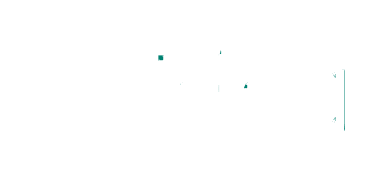 Búsquedas de viaje, CTR & CPC Performance
Las búsquedas de viaje tienen un alto CTR y un CPC competitivo en primera posición en todos los dispositivos en los meses de verano.
Mientras el CTR es más bajo en Móvil que en PC o Tableta, de promedio el CPC en Móvil presenta oportunidades significativas.
Tendencias de CTR y CPC en la primera posición de anuncios, Junio a sept 2015
Fuente: Interna, CTR y CPC en la primera posición de anuncios por aparato en los sitios de Bing y Yahoo! en España, Jun-Sept 2015
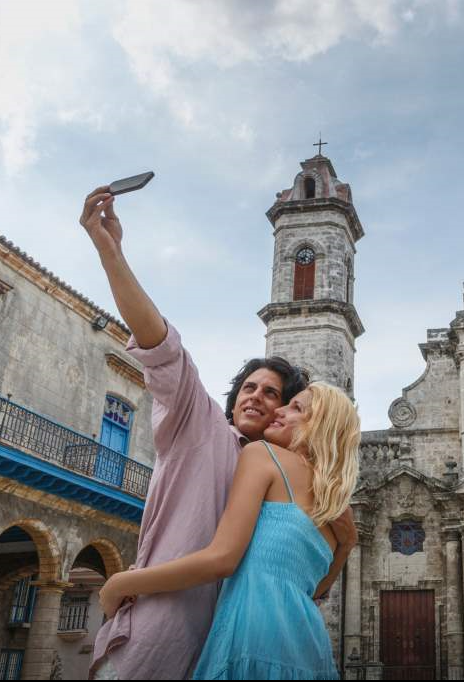 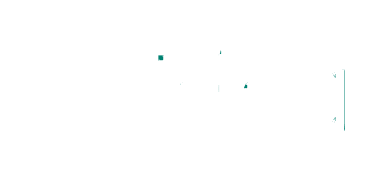 Búsquedas de viaje, CTR & CPC Performance
Alquiler de auto (32%), Cruceros (37%) y Vuelos (29%) tienen el CTR más alto en primera posición , jun-sept 2015
Los CPC son competitivos a través de cada sub-categoría; los CPC más bajos se encuentran en Otro Transporte (€0.06), Trenes (€0.12) y Vacaciones (€0.14)
Fuente: Interna. CTR y CPC de viaje por subcategoría en los sitios de Bing y Yahoo!, Jun-Sept, 2015.
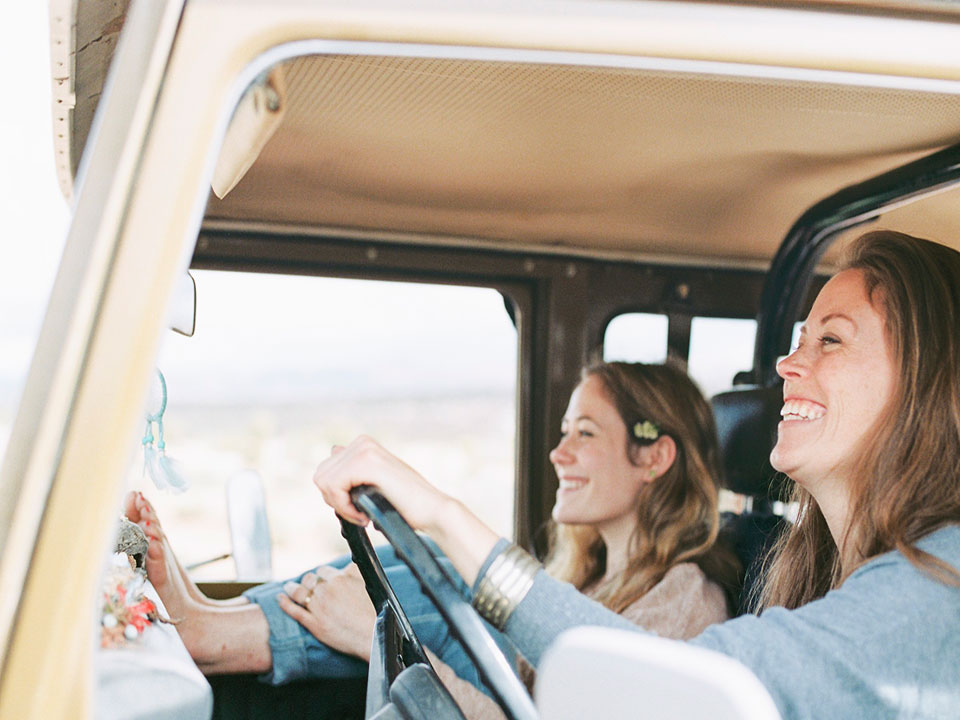 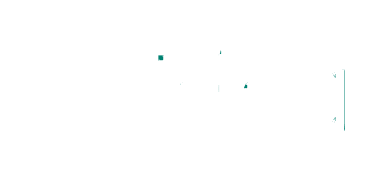 Audiencia del vertical viajes en verano
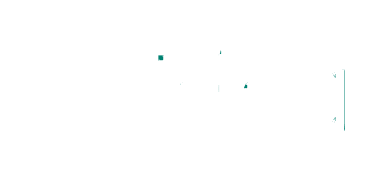 Audiencia del vertical viajes en verano
El 63% de las búsquedas relacionadas con viajes son usuarios entre 35 y 64 años
Otros transportes es la subcategoría más buscada por usuarios menores de 35 años
Grupo de edad (Volúmenes de búsquedas de viaje, dividido por subcategoría, junio a sept 2015)
Travel all up: 21%
Holidays: 36%
Skiing: 26%
Cruise: 25%
Flights: 24%
Travel Info: 22%
Lodging: 14%
Car Hire: 12%
Trains: 4%
Fuente: Interna. Volúmenes de búsquedas por subcategoría y el grupo de edad en los sitios de Bing y Yahoo! en España, Jun-Sept 2015
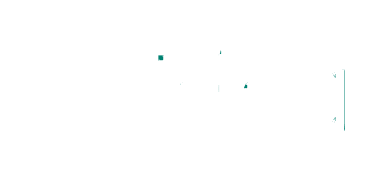 Audiencia del vertical viajes en verano
Existe un comportamiento consistente de las búsquedas a lo largo de la semana en todos los grupos de edad con pequeñas fluctuaciones los sábados
Volúmenes de búsquedas de viaje dividido por grupo de edad, junio a sept 2015
Travel all up: 21%
Holidays: 36%
Skiing: 26%
Cruise: 25%
35-49
50-64
Flights: 24%
Travel Info: 22%
Lodging: 14%
Car Hire: 12%
Trains: 4%
25-34
18-24
65+
13-17
Fuente: Interna. Volúmenes de búsquedas por grupo de edad en los sitios de Bing y Yahoo!, Jun-Sep 2015.
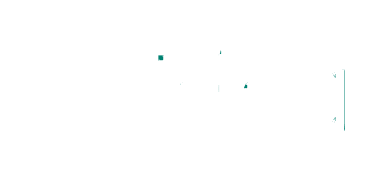 Audiencia del vertical viajes en verano
Aparte de la subcategoría alquiler de coches, las mujeres dominan las búsquedas relacionadas con viajes
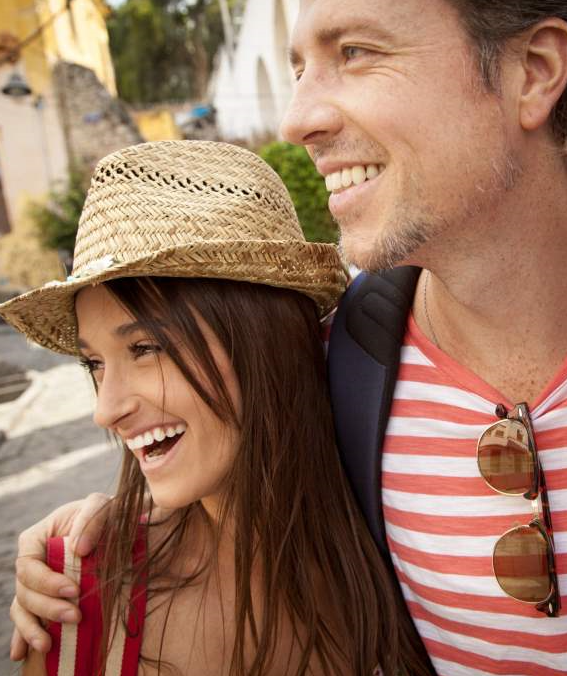 Género (Volumen de búsqueda de viaje, dividido por subcategoría, junio a sept 2015)
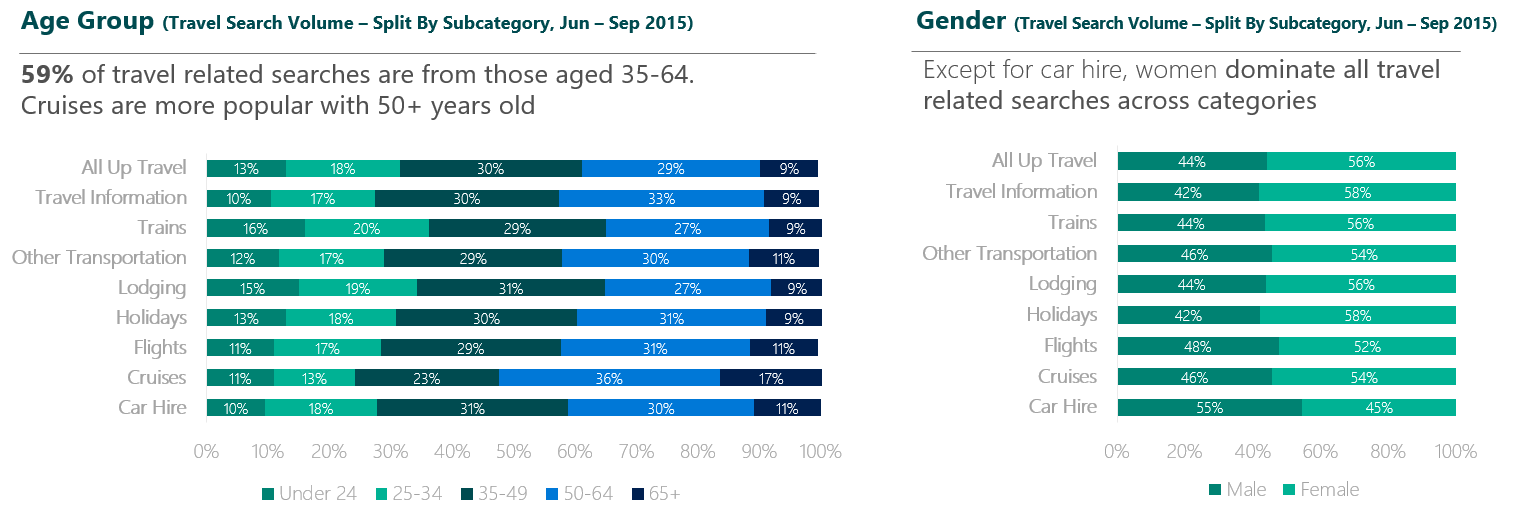 Flights: 24%
Travel Info: 22%
Lodging: 14%
Car Hire: 12%
Trains: 4%
Fuente: Interna. Volúmenes de búsqueda en los sitios de Bing y Yahoo! en España, Jun-Sept 2015
.
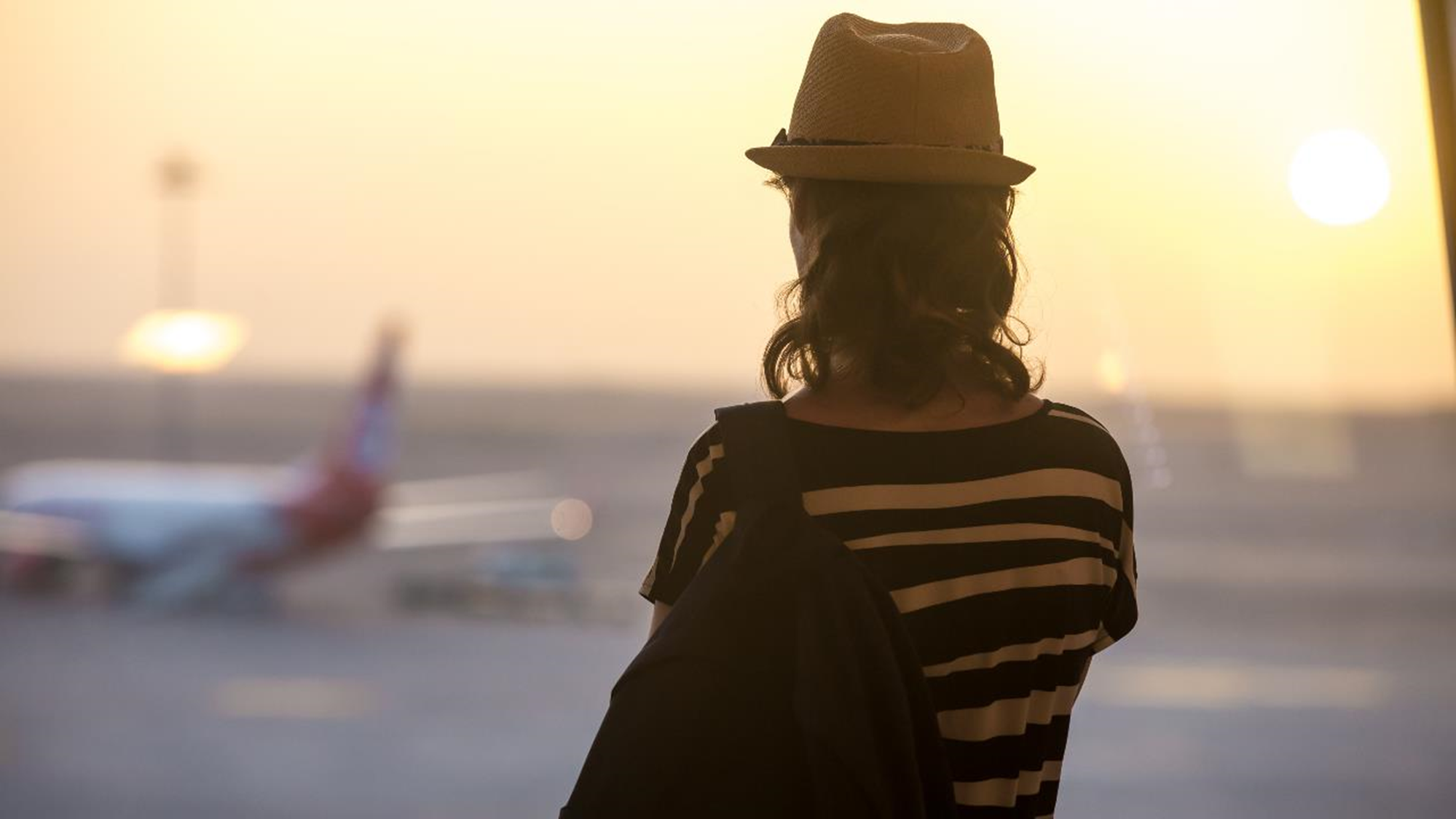 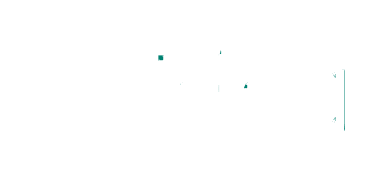 Consejos de Optimización
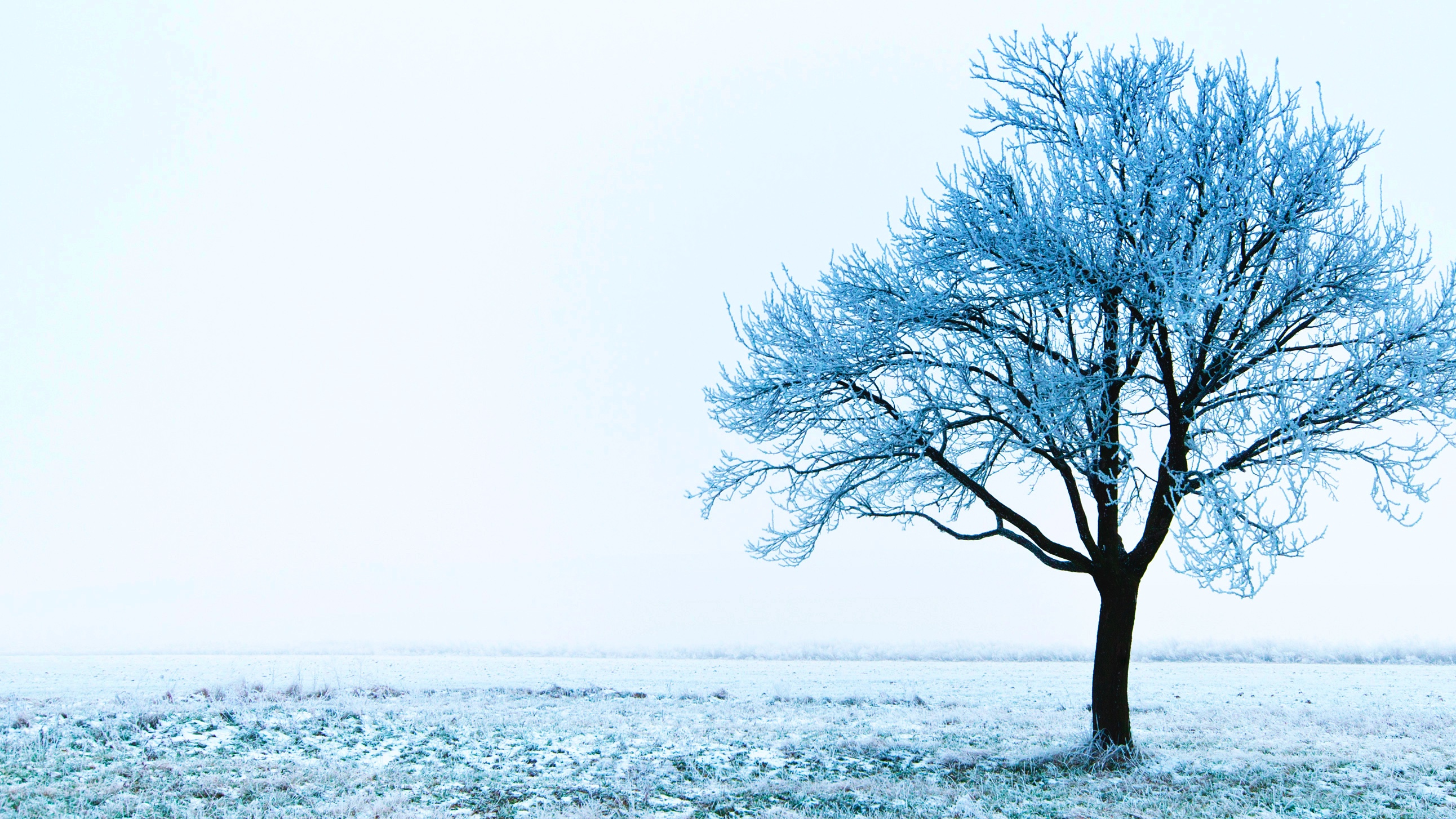 [Speaker Notes: live horse racing, bookies, betting calculator, bet, sports betting 
poker online 
online bingo sites uk racing bingo no deposit]
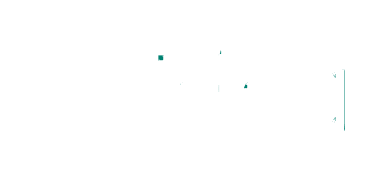 CTR promedio en base al número de Extensiones de anuncio activas
Los anuncios con Extensiones implementadas obtienen mejor performance que aquellos que no los tienen.
Fuente: Interna. Análisis de extensiones de anuncio en el vertical de Viaje en los sitios de Bing y Yahoo!, Marzo 2016.
.
Ad Quality Ecosystem
Consejos editoriales
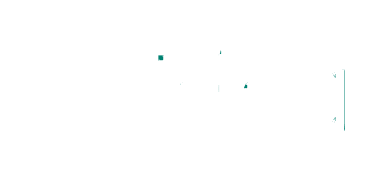 Quality Score (QS)
Detection
Compliance
Buenas prácticas editoriales y experiencia de usuario obtienen un mejor QS
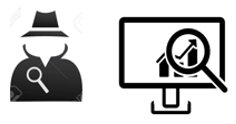 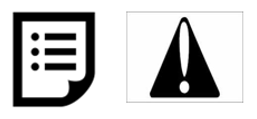 Palabras Clave
Asegúrese de que la relevancia del contenido de los anuncios a las marcas y los productos que ofrecen.
Conocimiento de las diferentes directrices editoriales en cada país.   
Está permitido la puja para términos de Gambling (por ejemplo, un hotel puede pujar por “casino” si ofrece unas vacaciones en un Casino) sin ningún servicio de gambling ofrecido.
Asegúrese de que los afiliados, para los agregadores en particular, tienen contenido
Cualquier violación de las políticas o riesgo es revisado utilizando una combinación de sistemas de aprendizaje de máquina y analistas humano
Bing Ads ha creado políticas editoriales definidas basadas en el contenido y comportamiento permitido
Copia del Anuncio
Result
Action
La copia del anuncio debe ser veraz y no confundir ni promover el engaño
Debe cumplir las expectativas de los usuarios de Bing
El formato de los URLs (visible y destinación) deben ser correctos (i.e. dominio.com/marca o producto)
La copia del anuncio no debe ofrecer vuelos o servicios que el anunciante no ofrece directamente
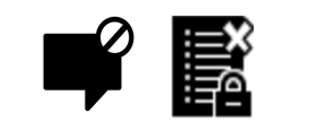 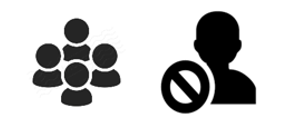 Sitio y Otro
El contenido que viola las directrices editoriales puede ser rechazado a nivel de anuncio, website o cuenta
Todos nuestros esfuerzos para mantener la buena calidad de los anuncios y anunciantes tienen un objetivo: Mejorar la calidad del usuario final
Sitio: la página de destino debe contener la información del hotel o aerolínea promocionado
Sitio: la página de destino no debe innecesariamente redirigir el usuario
Sitio: la página de destino debería exponer los vuelos y costos directamente
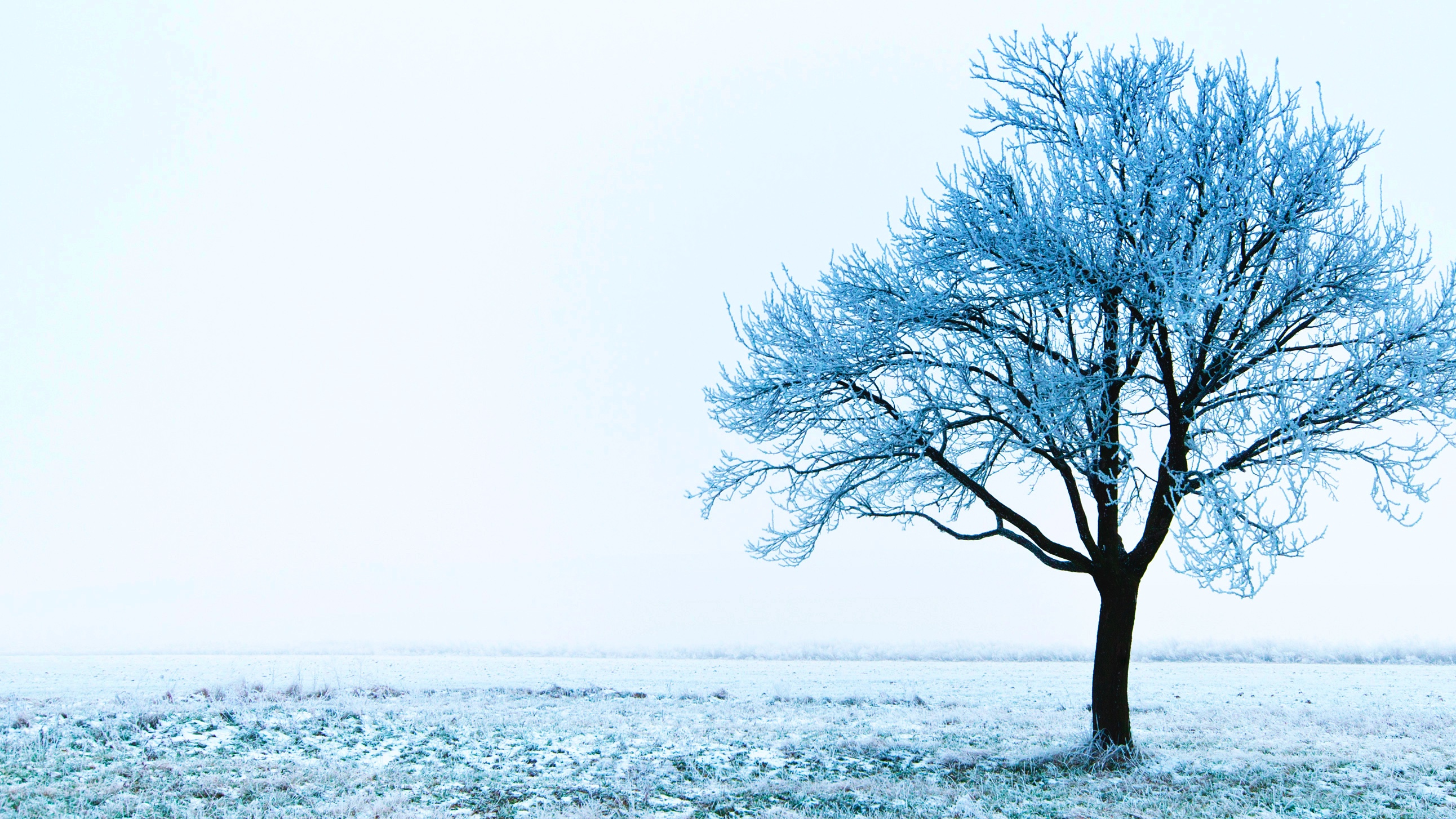 [Speaker Notes: live horse racing, bookies, betting calculator, bet, sports betting 
poker online 
online bingo sites uk racing bingo no deposit]
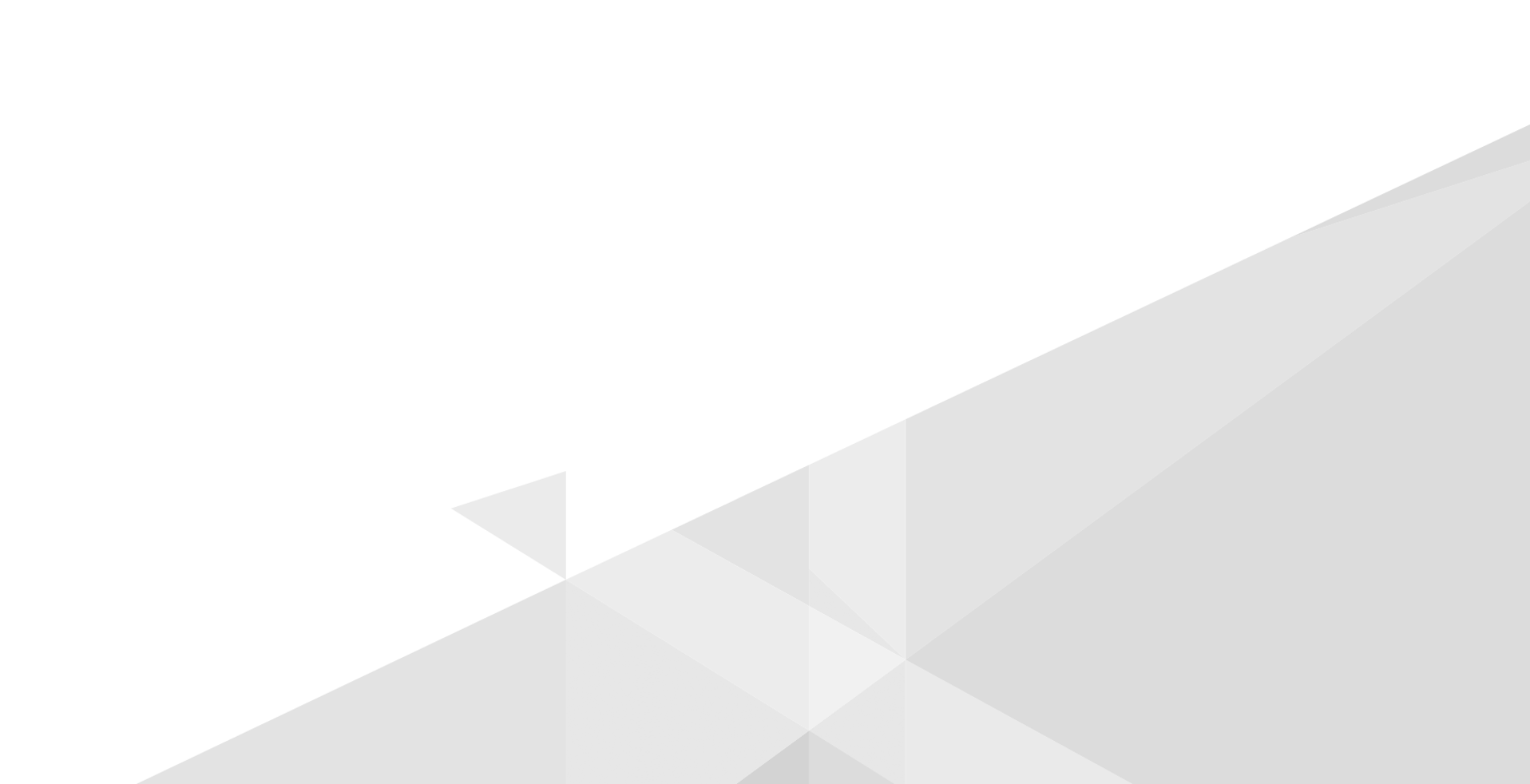 Cómo interpretar un mapa de rendimiento publicitario
Explicaciones de la calidad del anuncio
Indicadores
Hemos observado dos dimensiones en Bing Ads:
1
2
El impacto de los indicadores
 en la calidad del anuncio
Cuántos anunciantes usan activamente este indicador
Indicadores  individuales
Sugerencia: Cuanto más verde y más completo esté el círculo, más probabilidades tendrá tu anuncio de marcar la diferencia
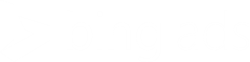 [Speaker Notes: Now if you want to get into the nitty gritty of the ad copy analysis, we’ve also created ‘ad creative heat maps’ for the top sub-categories, to help you zone in on the best language and tokens to use when writing ads. Here we’ve provided an example of how to read the heat maps.

There are 2 dimensions in this heat map 
1.) How well tokens impact your ad quality
2.) How man other advertisers are actively using the token.

Within each token categories, we then have the individual tokens and words that you can include in your ad copy. The colour of the circle by the word token means that the more green the circle is the more likely it will have stronger impact on your ad copy. If the circle is yellow, it will have fair impact and if the circle is red it will have limited impact.
The fuller the circles they are too, the rarely used the token is by other advertisers and more likely your ad is likely to stand out. If the circle is empty then the token is often used frequently by other advertisers.

So what you aim to look for on the ad copy map are greener and fuller circles and these have stronger impact and are rarely used. The more red and empty your circles are the less likely it will differentiate you ad, as this shows to provide limited impact but is frequently. 

The idea is, even if you choose a token category that may not be the most impactful, you can test the most differentiating tokens and words to make the most of your ad standing out.]
Análisis de Ad copies sobre vacaciones en todos los dispositivos
Análisis de Ad copies sobre vuelos en todos los dispositivos
Análisis de Ad copies sobre alojamiento en todos los dispositivos
.
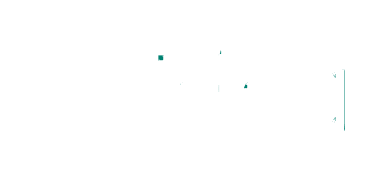 Destinos de viaje internacionales más populares por mercado
(Marzo 2016)
España
EEUU
Canadá
Alemania
Bruselas
Paris
Australia
Cuba
Holanda
Venecia
Londres
Lanzarote
Ibiza
Berlín
London
New York
Las Vegas
Chicago
Orlando
Boston
Miami
Paris
Los Ángeles
Búfalo
Bruselas
London
Canadá
Paris
China
Cancún
México
Cuba
India
Toronto
Mallorca
Italia
Nueva York
Barcelona
Croacia
EEUU
Ámsterdam
Grecia
Porto
España
Reino Unido
Francia
Países Bajos
Italia
Ámsterdam
Paris
Jordán
Tenerife
London
Malta
Valencia
Ibiza
Madrid
Dubái
Dublín
Canadá
New York
Ámsterdam
Málaga
Australia
Dubái
Alicante
Tenerife
Barcelona
Edimburgo
Tour Eiffel
Barcelona
España
Italia
Portugal
Turquía
Cuba
Lisboa
Tailandia
Australia
Argentina
Aruba
Finlandia
Barcelona
Noruega
Yakarta
Portugal
Curazao
Marruecos
Fuente: Interna. Destinaciones de viaje más popular por mercado, Marzo 2016
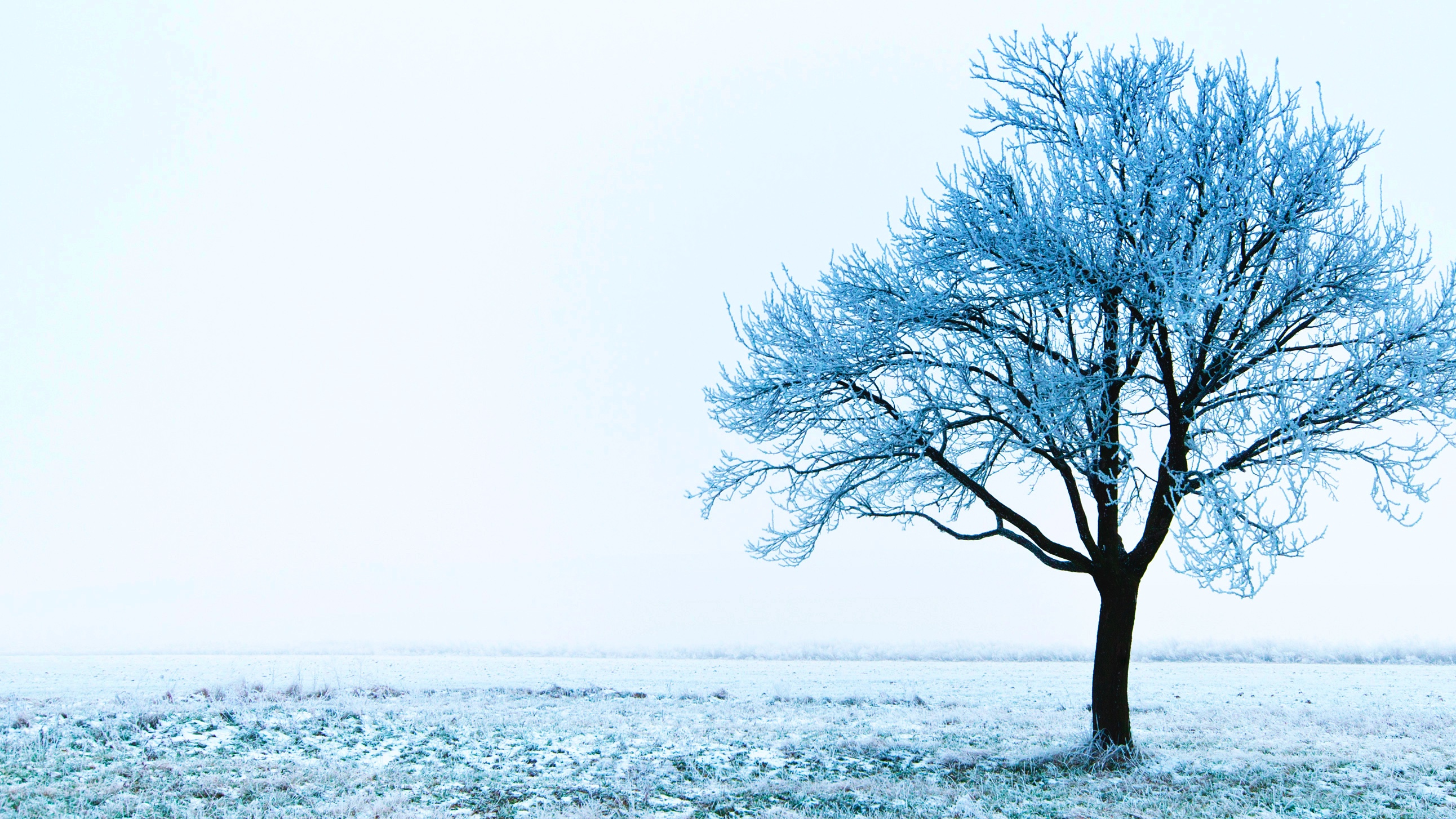 [Speaker Notes: live horse racing, bookies, betting calculator, bet, sports betting 
poker online 
online bingo sites uk racing bingo no deposit]
.
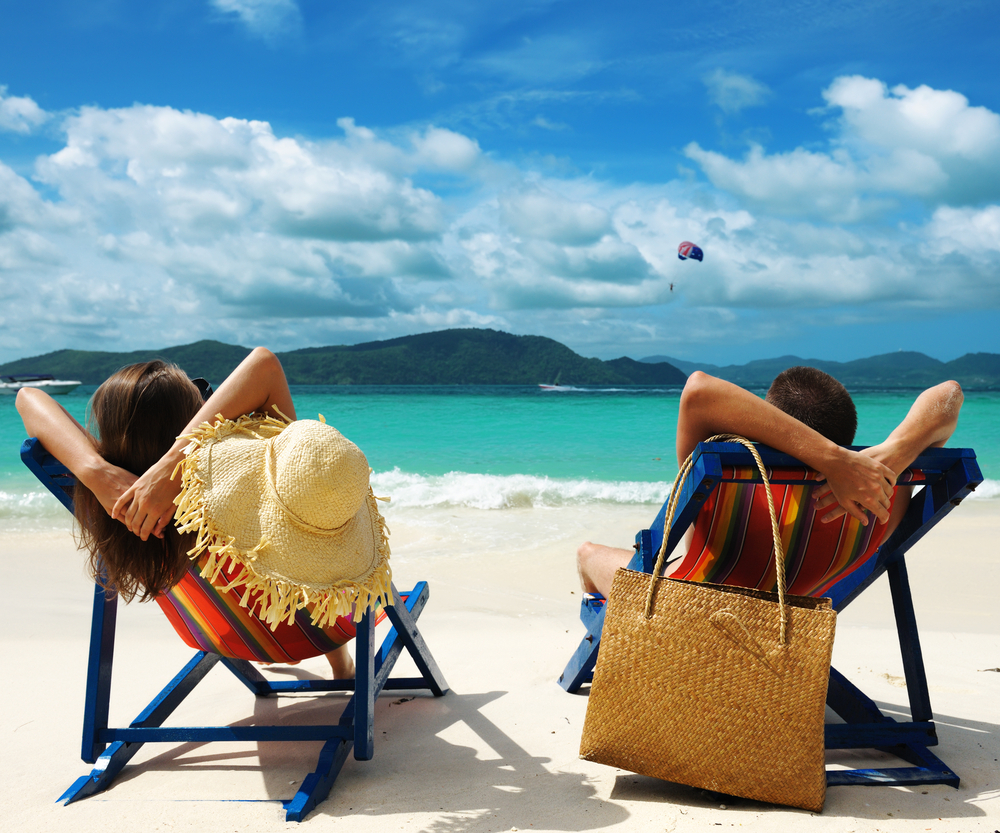 Resumen
Las ventas de viajes en el entorno digital han subido a $10.86mm en 2016 (+10% en 2015)
La publicidad de búsqueda cuenta con un 54% del total de inversión en medios digitales.
Las Búsquedas de viaje interanual en España subieron un 21% en 2015, alcanzando el punto mas alto desde junio a septiembre.
Alojamiento (44%), Vacaciones (24%) y Vuelos (21%) son las categorías más buscadas en estos meses.
Vuelos (+46%), Alquiler de coche (+28%) y Trenes (+22%) son las categorías con el crecimiento más rápido interanual.

El PC es el dispositivo dominante para búsquedas de viaje en España en 2015, concentra el 75% de las búsquedas de viaje en los meses de verano. Las búsquedas a través de móvil muestran crecimiento en los meses de verano, creciendo un 23% de junio a agosto.

El CTR en los anuncios en primera posición creció durante el 2015, alcanzando el punto más alto en julio y agosto con un 23%.
El CTR es mayor en anuncios que incluyen extensiones de ubicación (20%), enhanced sitelinks (19%) y la combinación de sitelinks y extensiones de llamada (17%) 

El CPC en la primera posición bajó en los meses de verano, con un promedio de €0.25 en agosto y septiembre.
El CPC en móvil es el más bajo de todos los dispositivos, con un promedio de €0.20 en los meses más altos.

El 63% de las búsquedas relacionadas con viajes son de usuarios de entre 35 y 64 años.
Las mujeres dominan la mayoría de subcategorías en viajes y acumularon el 56% de todas las búsquedas en ese vertical.
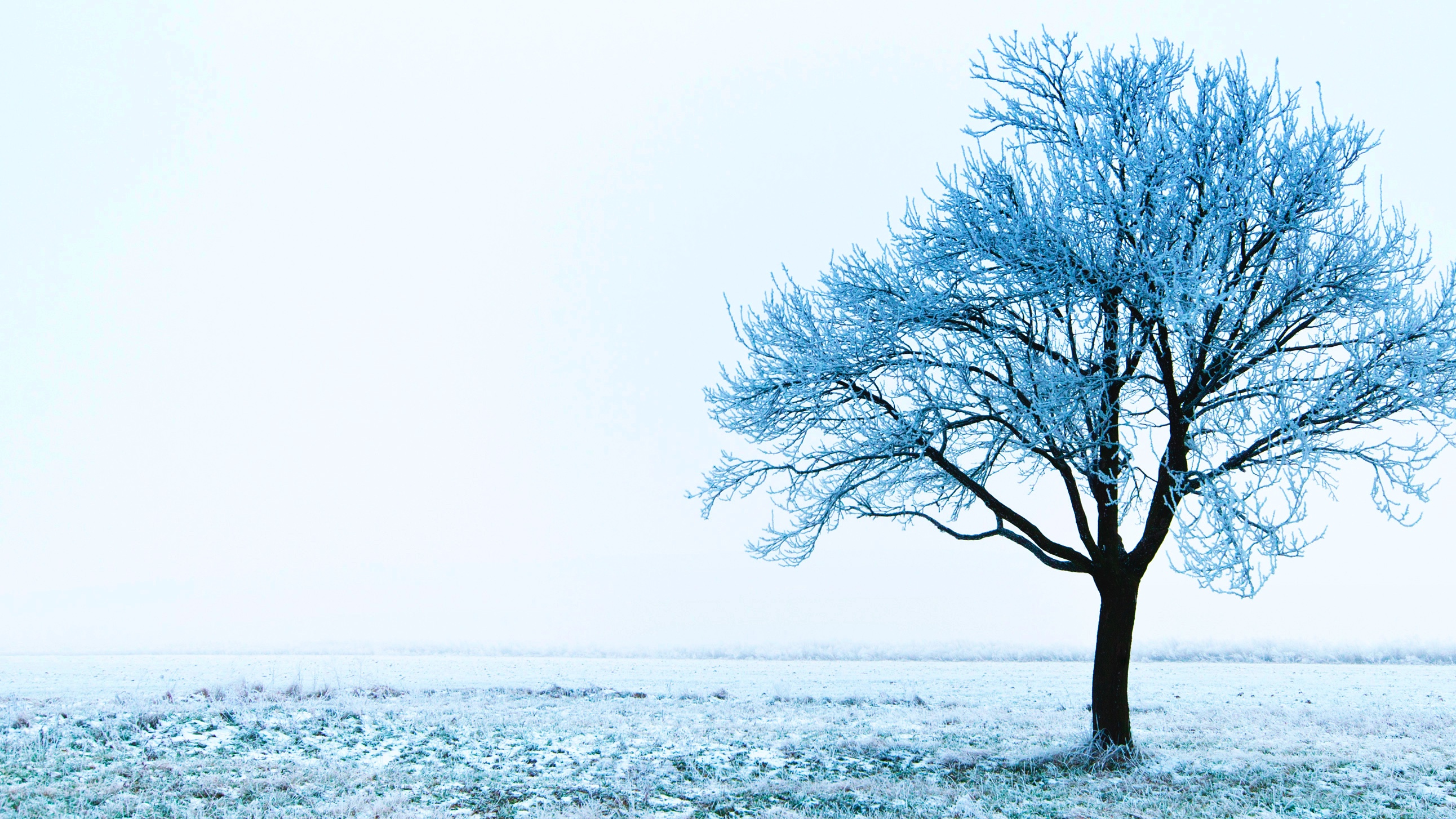 [Speaker Notes: live horse racing, bookies, betting calculator, bet, sports betting 
poker online 
online bingo sites uk racing bingo no deposit]
.
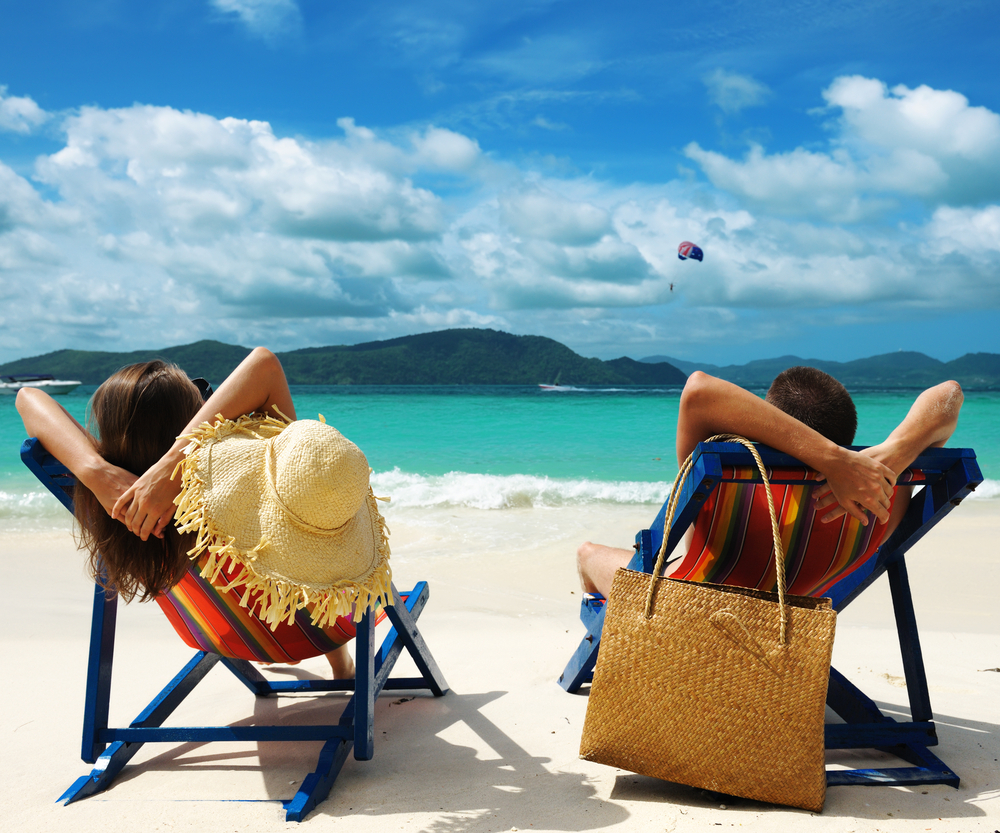 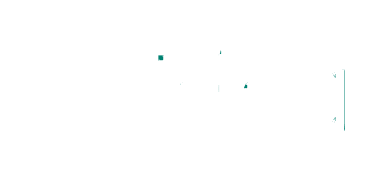 Resumen y recomendaciones clave
Asegurarse de que hay presupuesto suficiente para capturar el aumento de volumen durante el verano, junio a septiembre es un periodo clave.
Incrementa tus campañas en dispositivos PC y móvil, dado el dominio del PC y el crecimiento de móvil.
Implementa todas las extensión de anuncio disponibles en tus campañas para mejorar el performance. 
Consigue el mayor rendimiento de tus campañas en Bing Network con nuestros consejos de ad copy. 
Agrega Extensiones de Vínculo de Sitio, Llamadas y Aplicaciones para aumentar su visibilidad.
Optimiza tus campañas con las tendencias emergentes en el vertical de viaje.
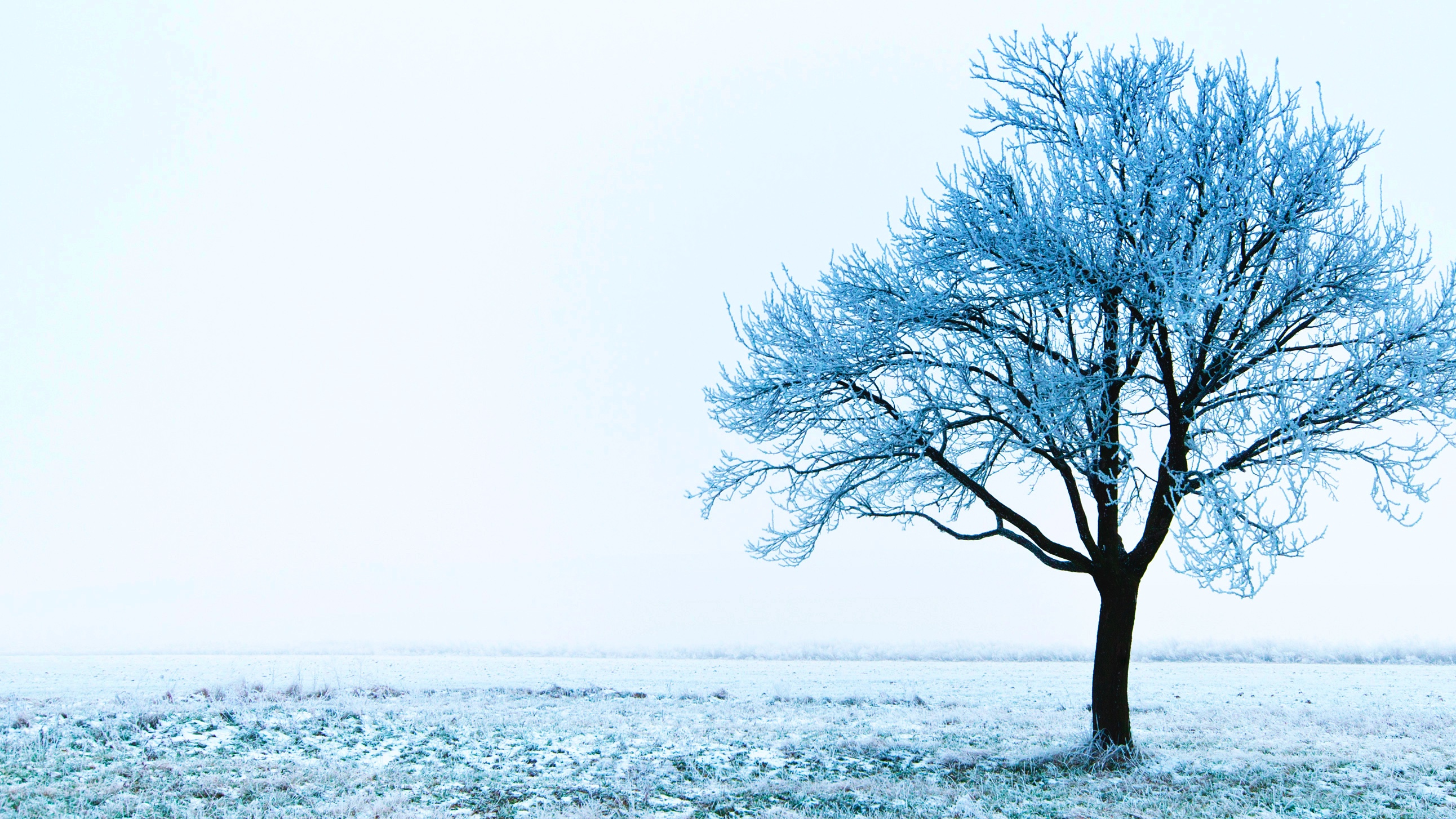 [Speaker Notes: live horse racing, bookies, betting calculator, bet, sports betting 
poker online 
online bingo sites uk racing bingo no deposit]
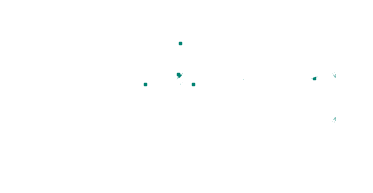